Актуальна лібералізація торгівлі України з ЄС
Тарас Качка.
Американська Торгівельна Палата в Україні
Текст угоди
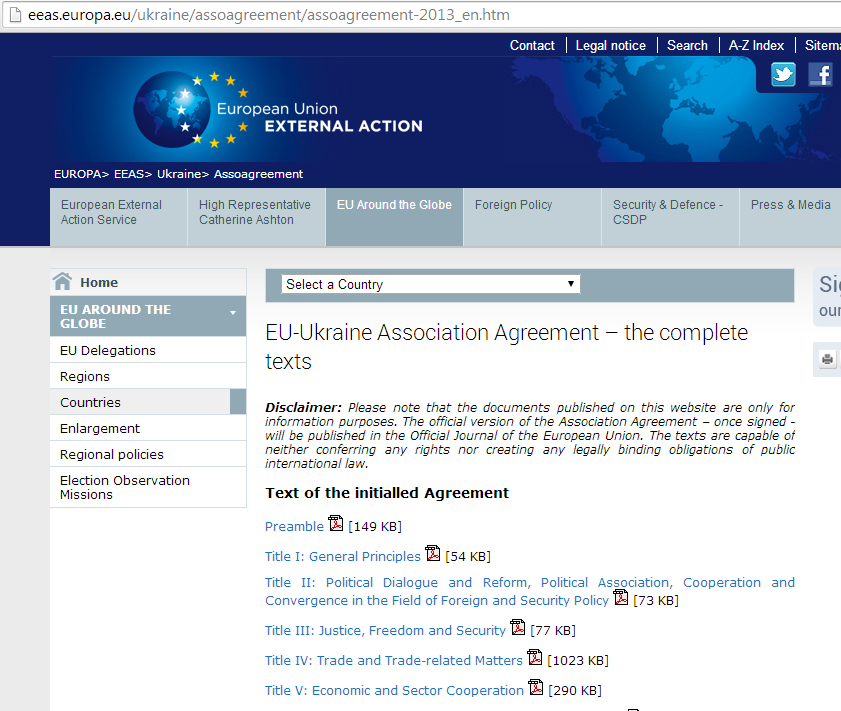 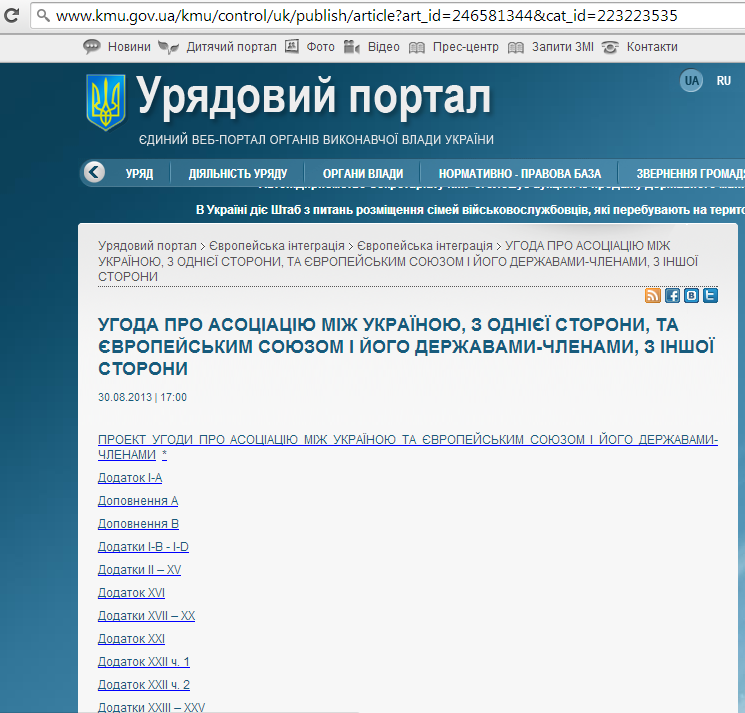 Додаток І-А
Таблиця зобов'язань України 
Таблиця зобов'язань ЄС
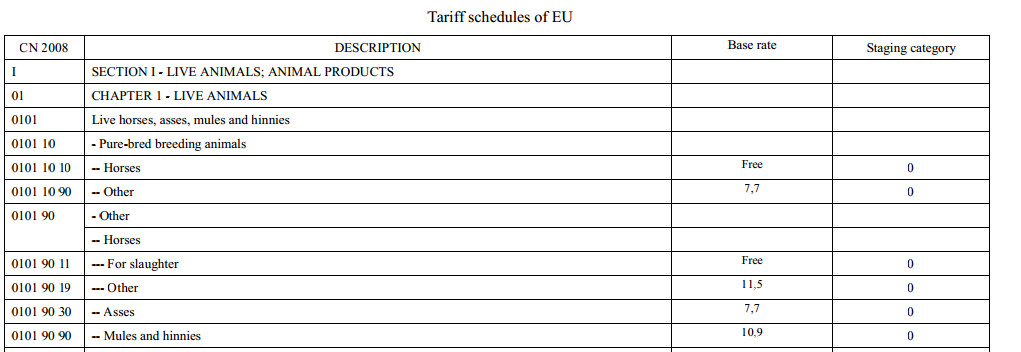 Автономні преференції
Regulation (EU) No 374/2014 of the European Parliament and of the Council of 16 April 2014 on        the reduction or elimination of customs duties on goods originating in Ukraine
Official Journal L 118 22 April 2014
Приклад зобовязань по тарифах
Фрукти/овочі
Для товарів охоплених системою вхідних цін (огірки) - звільнення від адвалорної складової.  
Для інших – наприклад томати (07 10 80 70):
Управління тарифними квотами
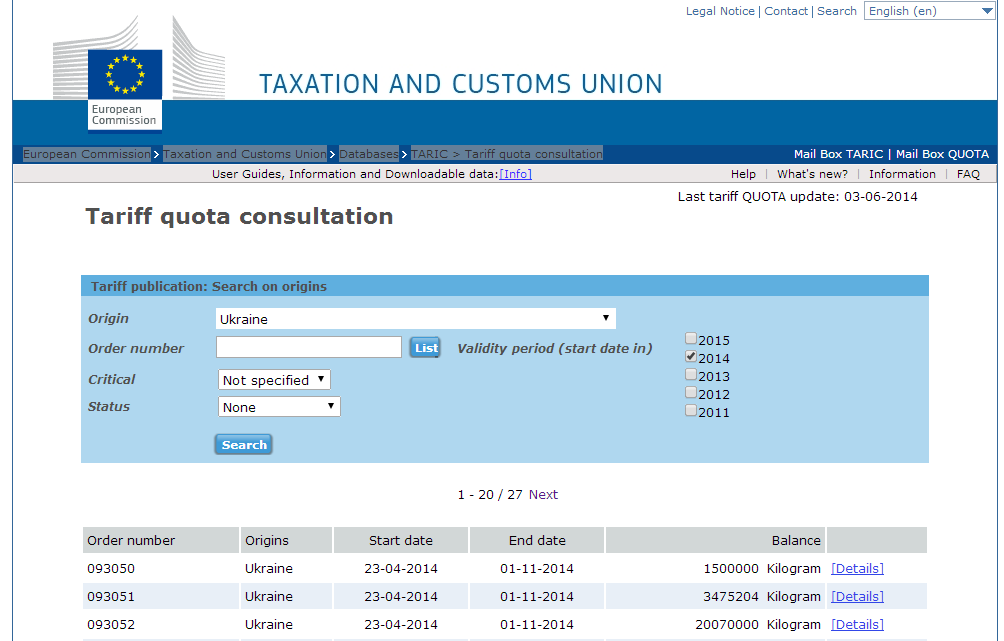 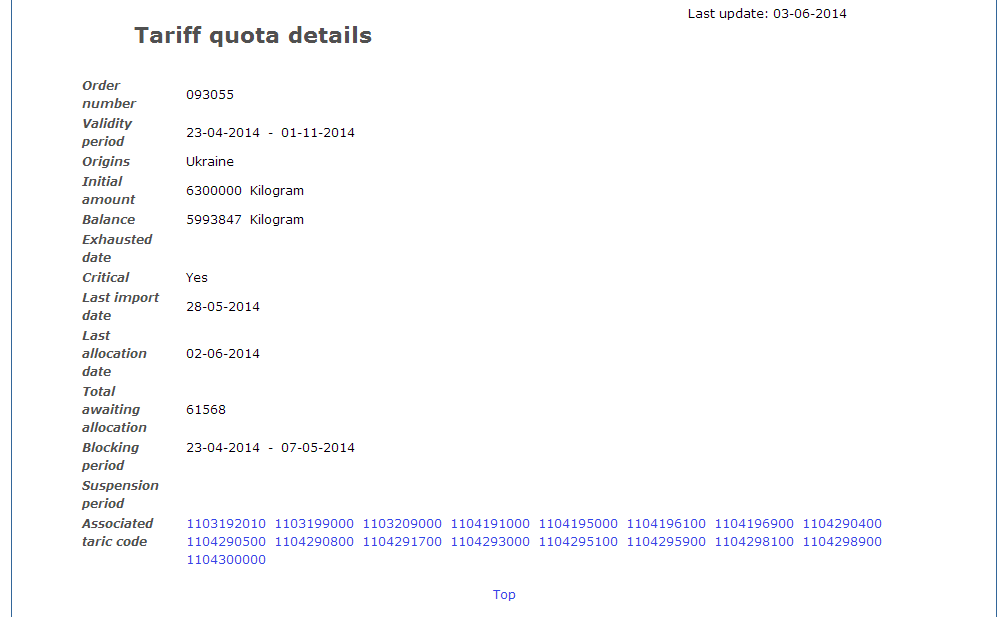 Імпортні квоти
COMMISSION IMPLEMENTING REGULATION (EU) No 413/2014 of 23 April 2014 opening and providing for the administration of Union import tariff quotas for poultry meat originating in Ukraine